Promotion workshopfor ASSOCIATE Professors
Janet Kistner
VP Faculty Development & Advancement 
April 3, 2024
[Speaker Notes: Today’s audience likely includes faculty at varying stages on the path P/T.  Goals of today’s meeting: 1) brief presentation (slides will be made available) – Melissa will follow-up with details of the process, she will also have a workshop just for staff in your college/department who will assist you.  My goal is to provide an overview of the process and then open up for questions (also fine to ask questions during the presentation).]
University promotion criteria
Sustained Excellence in scholarly or creative accomplishments AND teaching  AND service
Is there evidence that you:
have achieved national and international recognition as a scholar or creative artist in your field?
have demonstrated excellence as a teacher and mentor?
make positive contributions in service to the university and your academic discipline?
[Speaker Notes: Jim Smith: No “or” in the criteria
What constitutes sufficient evidence?  Not a simple answer, no formula, no minimum number of x or y.  It’s about excellence, impact. BUT – there should be no surprises – you should know well in advance if you are on track (or not) for promotion to full through annual ‘progress toward promotion’ letters.  It is the university’s obligation to provide you with constructive timely feedback on your progress toward promotion and tenure.]
Who is eligible?
For promotion to Full:
Associate Professors
Recommended by academic unit
Time in rank varies
Typical promotion Timeline**for associate professors
No minimum or maximum time in rank to be a candidate for Full Professor
Must be sufficient time to demonstrate sustained excellence in your assignments
Should be no “surprises” – that’s what “Progress toward Promotion” letters are for
Recommended to put together materials for promotion review (spring semester)
In the summer immediately following this recommendation, outside letters will be requested by your chair/director/dean and you work on your promotion materials (CV, statements, etc.)
Officially become a promotion candidate at the start of the fall semester (mid-August)
Promotion timeline (cont’d)
September:  Department/School vote 
October: College vote (in A&S, college vote is preceded by votes by the Humanities 	and Sciences committees
December: University P&T Committee votes
January: review by Provost & President
Final Decision: typically, January-February
Who evaluates candidates for Promotion to Full?
Department/School Committee & Chair/Director (in colleges with departments or schools) 
College Committee & Dean
University Committee 
Provost, President, Board of Trustees
[Speaker Notes: Some variations across units – many limit votes to Full Professors, others use P&T committees and include a mix of professorial ranks]
What evidence will represent you?
Dean’s and Chair’s letters
External letters (from top scholars in your field)
C.V.
Evidence of Achievements (publications/supporting materials)
Research, Teaching and Service Statements
Annual Letters of Progress toward Promotion to Full
Peer review, peer review, peer review…
Peer reviews of scholarship and creative works
Peer reviews of grant proposals (in disciplines where external support is expected)
Peer (and student) “reviews” of your teaching
OUTSIDE LETTERS – all about peer review
Faculty Candidate’s role
Make it easy for your faculty colleagues, chair, dean to see what you’ve accomplished  

Tell “your story” well
 What are your most important professional accomplishments? 
Why is your work important to the university, nation, world?
[Speaker Notes: Need to write about your work in a way that can be understood by academics not in your academic discipline.  Get feedback on the statements about your research, teaching and service from trusted colleagues (here or elsewhere) and do this well in advance of the fall when you are going up for review, complete them in time to be sent (by your chair) to your external letter writers.]
Faculty Candidate’s role
Selection of external letter writers
Provide list of possible letter writers (if asked)
DON’T directly contact potential letter writers
Prepare short bio’s of potential letter writers to chair/director/deans
Be clear about whether there are “existing” relationships
[Speaker Notes: Consider not only the excellence of the letter writer but also their professional affiliation (carries weight, especially for those who are not in your discipline).]
Teaching statement
The teaching statement is an opportunity to describe what you’ve accomplished and should include information on each of the areas below:

Goals for Student Learning

Teaching Methods

Results & Effectiveness

Evaluation & Reflection
[Speaker Notes: Need to write about your work in a way that can be understood by academics not in your academic discipline.  Get feedback on the statements about your research, teaching and service from trusted colleagues (here or elsewhere) and do this well in advance of the fall when you are going up for review, complete them in time to be sent (by your chair) to your external letter writers.]
Questions?
mucrawford@fsu.edu
Melissa Crawfordfaculty administrator
First Rule of Promotion and Tenure
Know who your promotion and tenure delegate is in your department/school and/or college!
This person will help you navigate the online P&T system.


If you don’t know who your delegate is, ask your department chair/director or dean!
How do I get to my eBinder?
Your  promotion and tenure delegate will create your eBinder in the online system.
Faculty Quick Start Guide - https://fda.fsu.edu/faculty-development/promotion-and-tenure
You have access to upload your own documents EXCEPT for the outside letters and for information on the cover sheet.
Relax, you DON’T need to know the details.
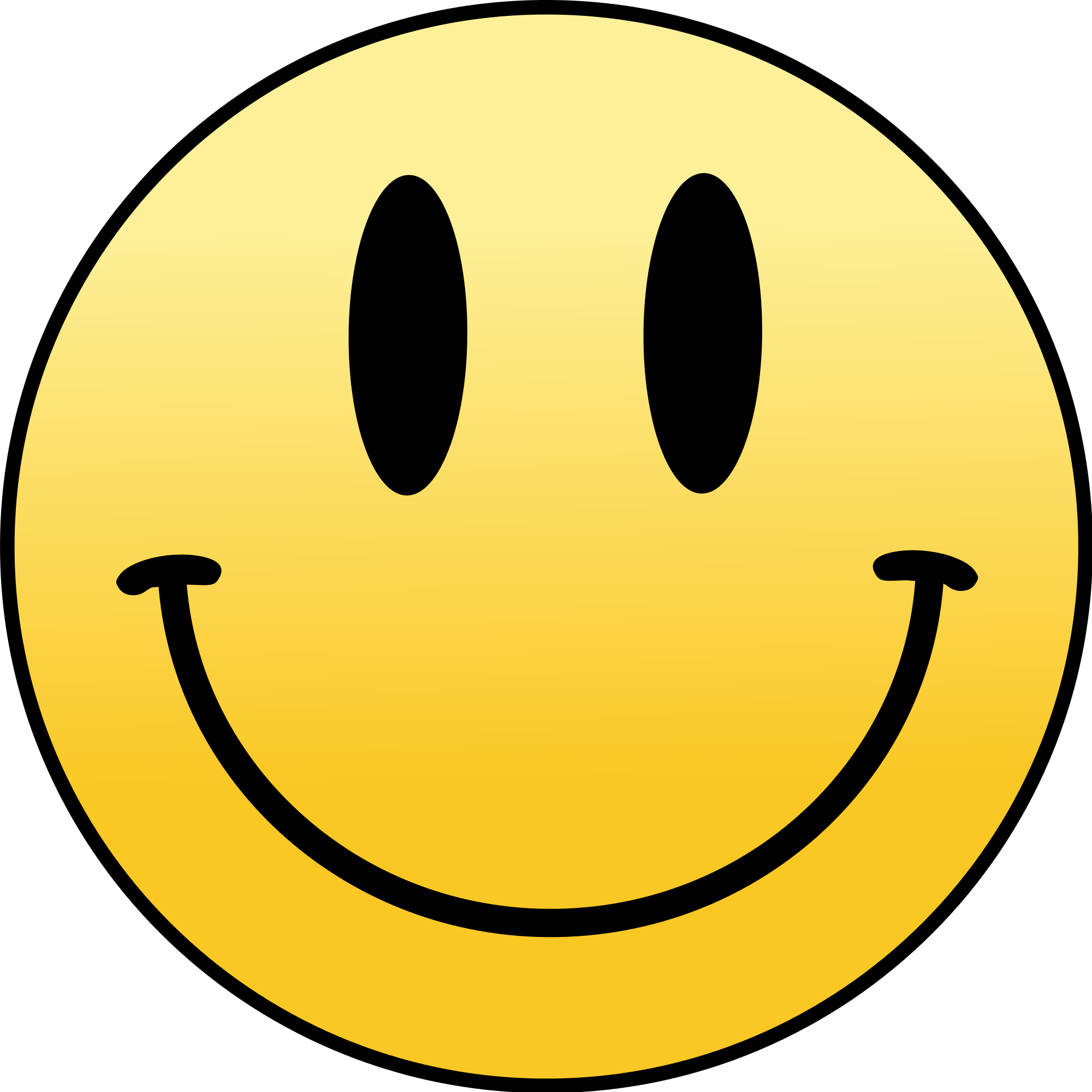 Canvas site for sample eBinders
Email me (mucrawford@fsu.edu) your FSUID
Other resources can be found on the FDA website - https://fda.fsu.edu/faculty-development/promotion-and-tenure
P&T Memo 
Guidelines for teaching statements
ORCID/FEAS+ Guides
FEAS+/ORCID Questions
Tiffany Phillips
tphillips@fsu.edu

https://feas.fsu.edu
https://orcid.fsu.edu/
Questions?
Department/School/College Delegate
OR
Dr. Janet Kistner or Melissa Crawford
jkistner@fsu.edu
mucrawford@fsu.edu

http://fda.fsu.edu/faculty-development/promotion-and-tenure